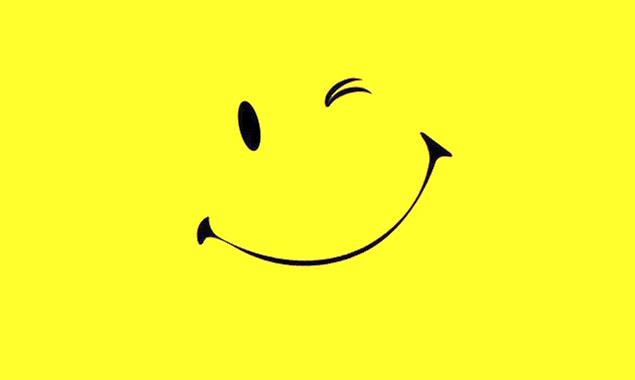 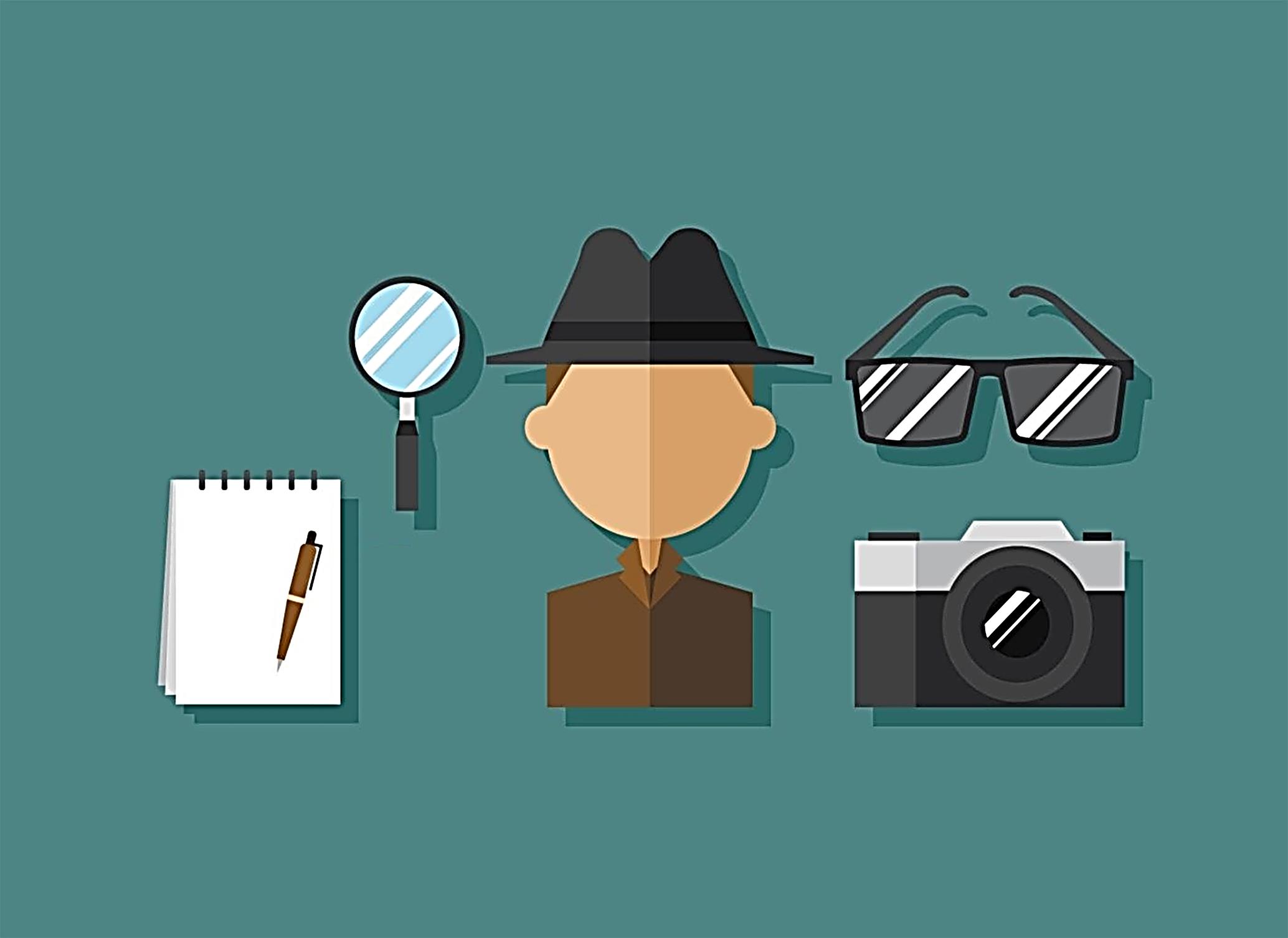 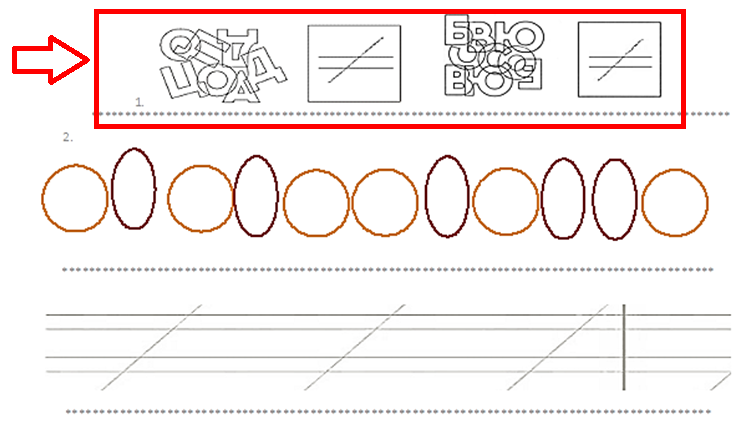 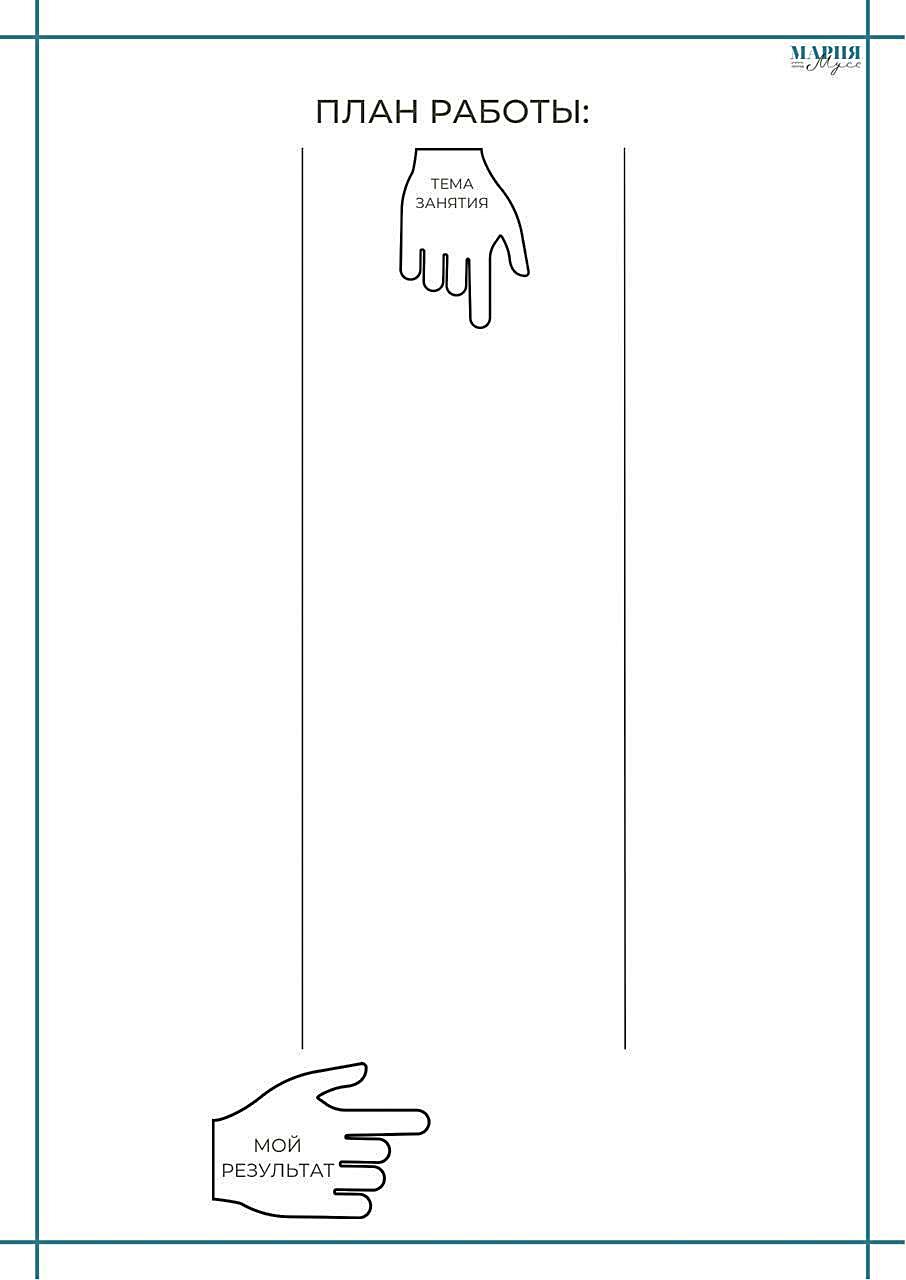 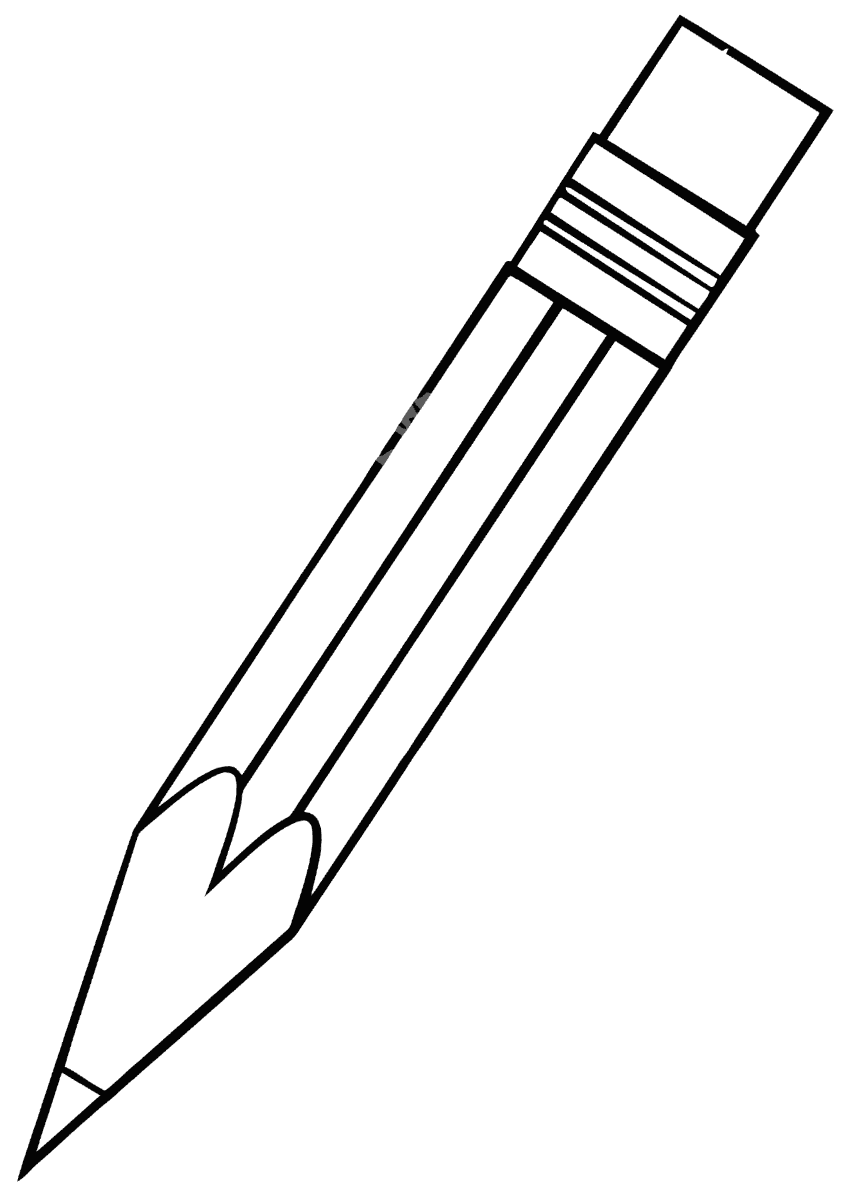 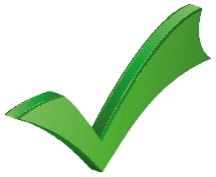 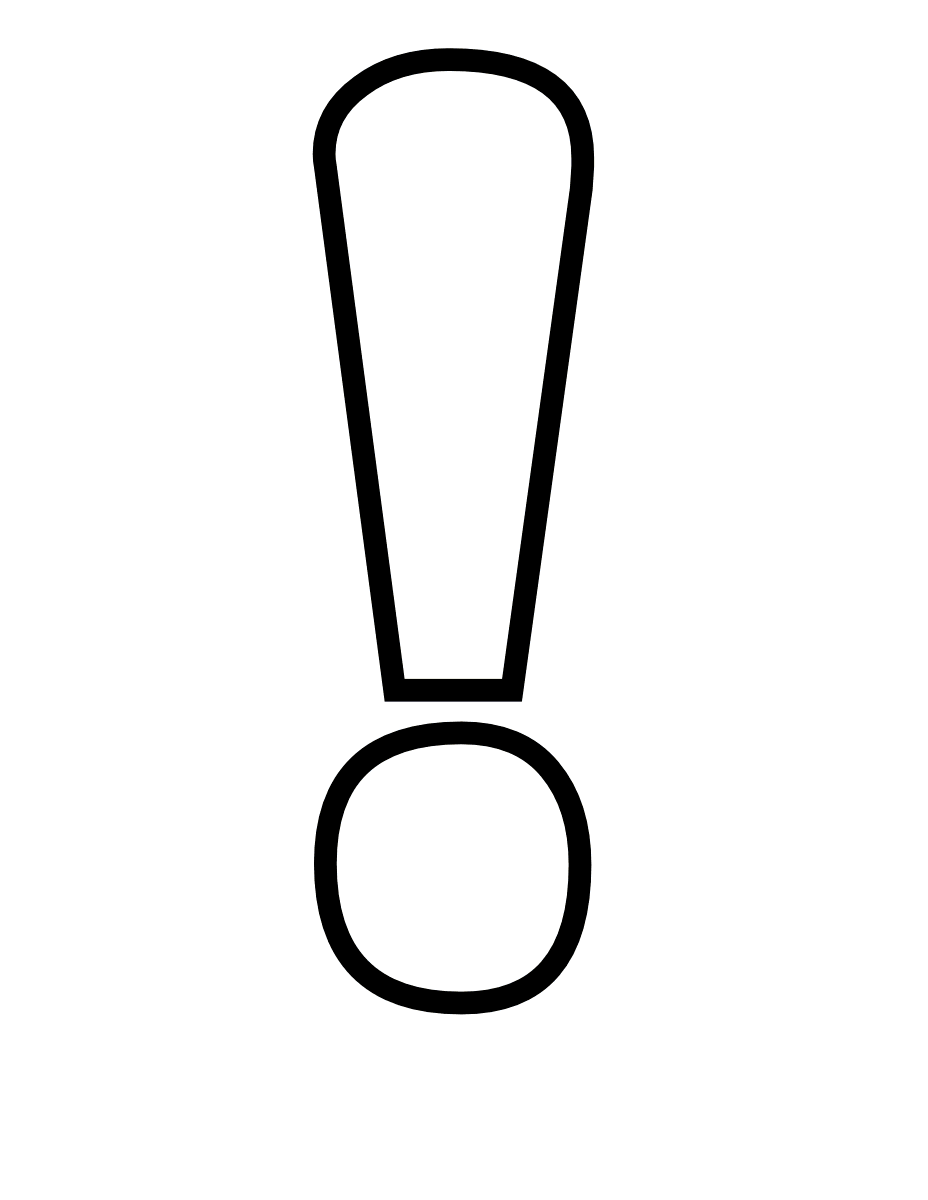 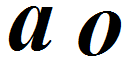 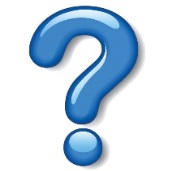 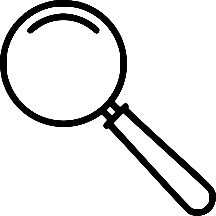 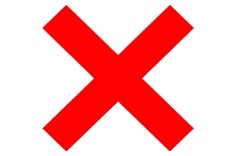 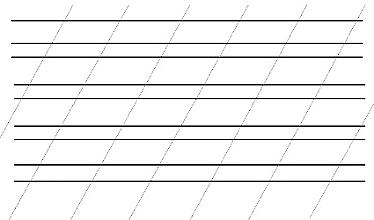 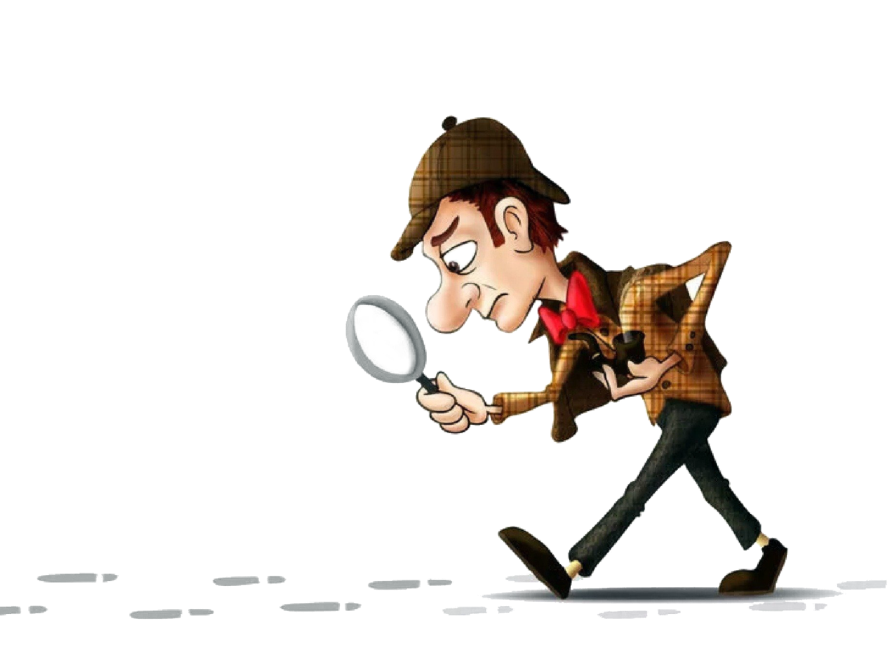 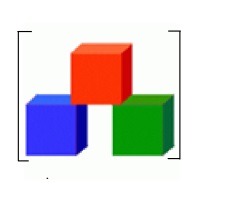 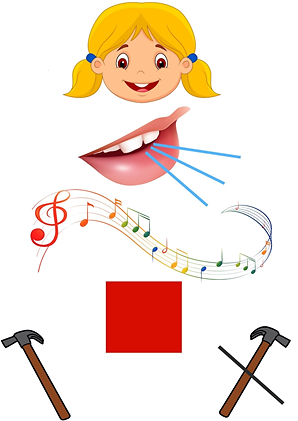 [а]
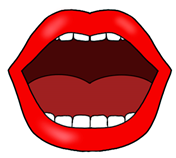 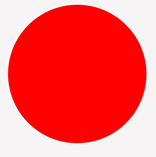 [о]
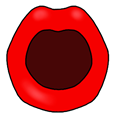 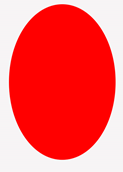 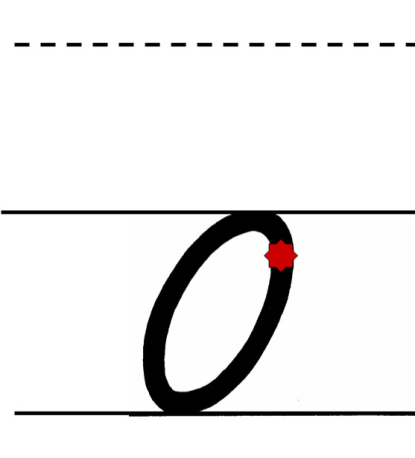 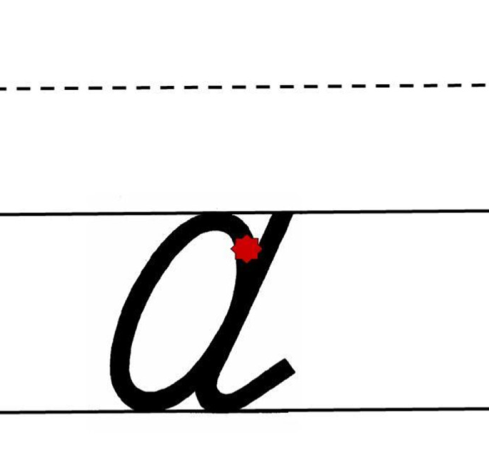 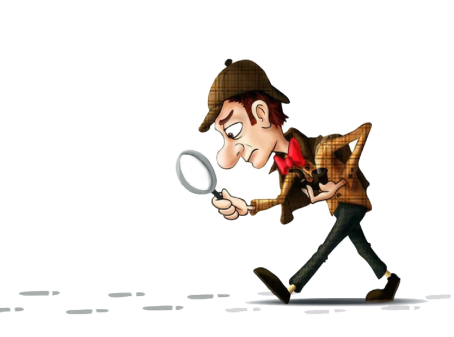 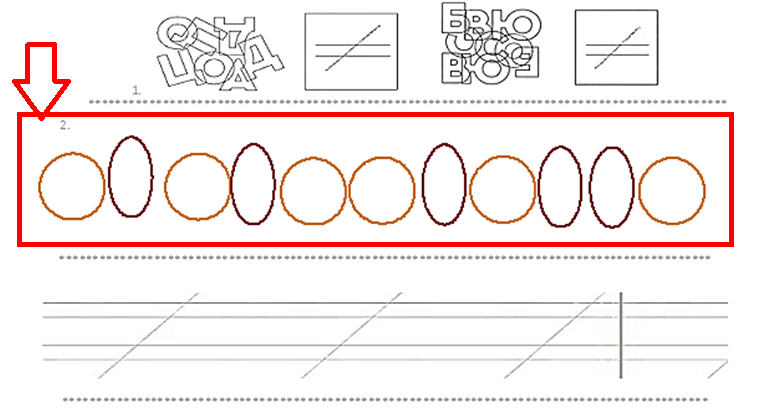 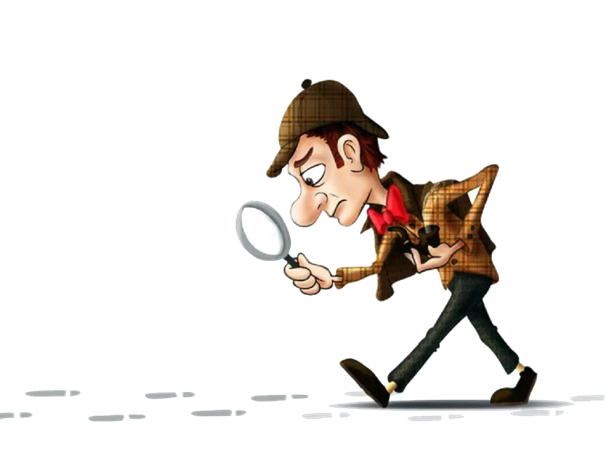 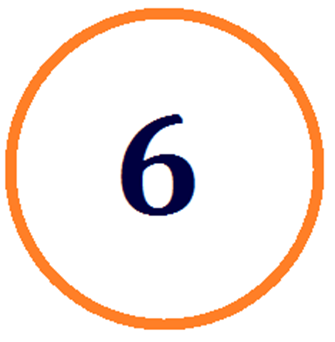 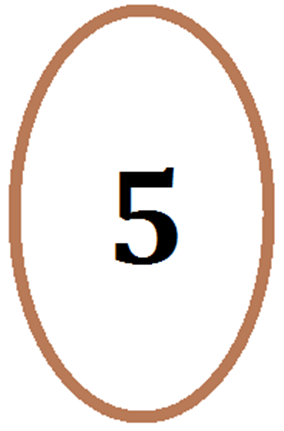 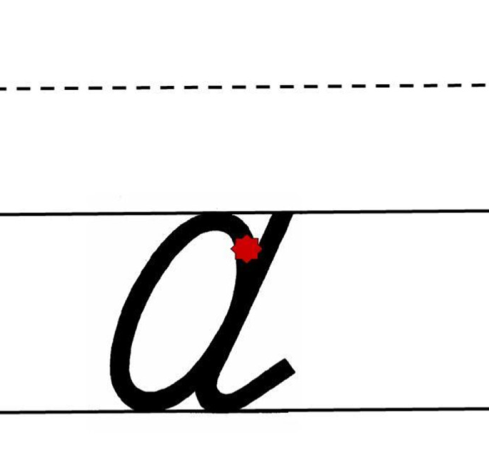 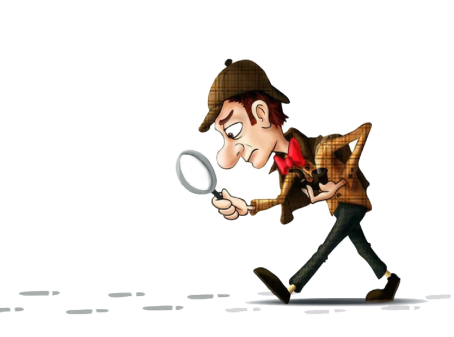 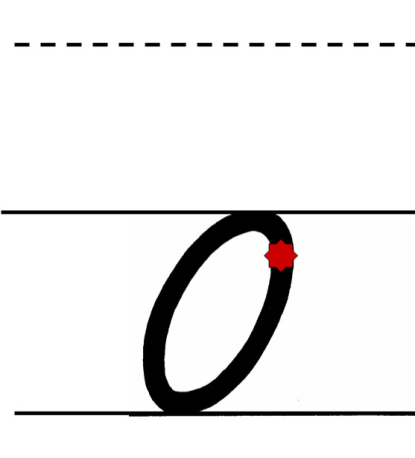 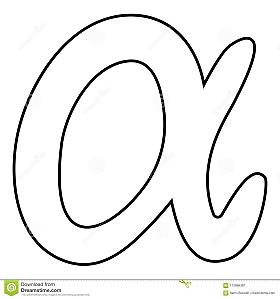 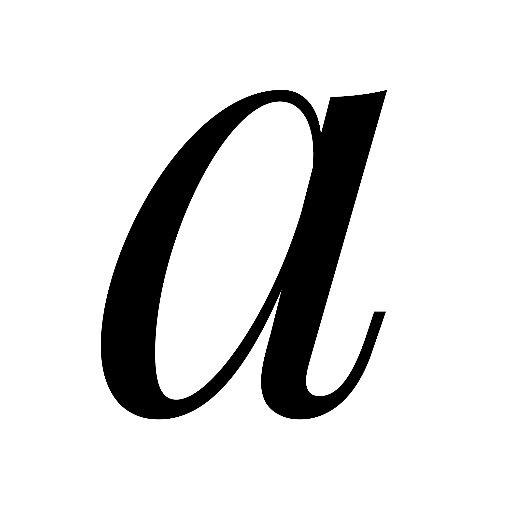 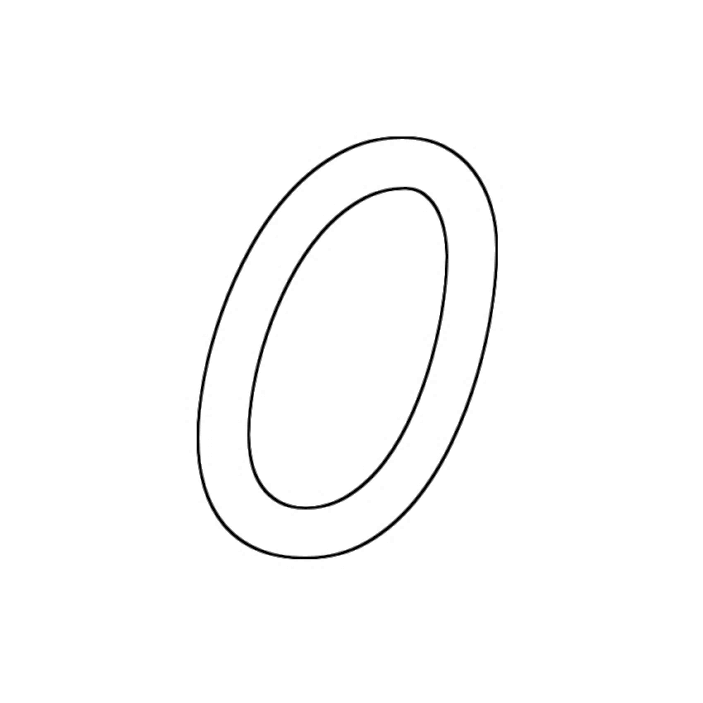 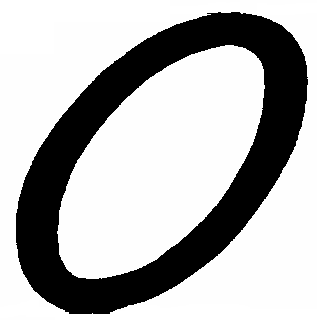 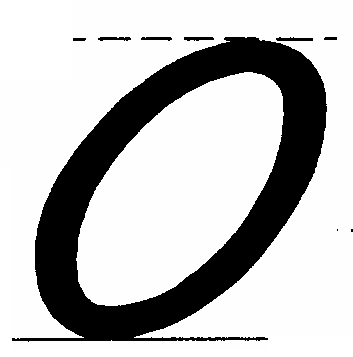 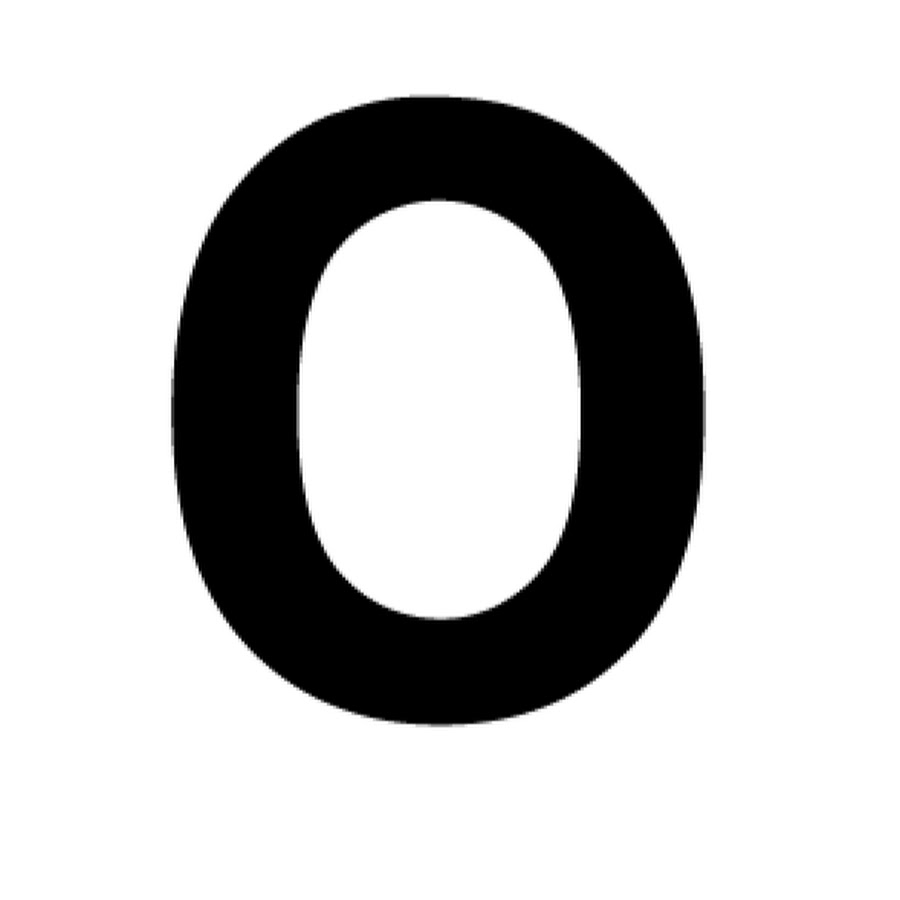 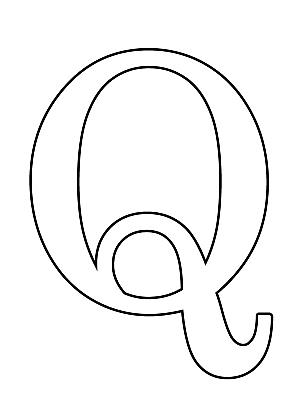 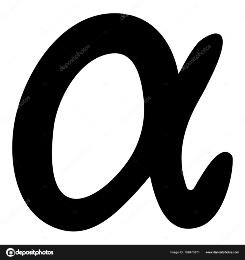 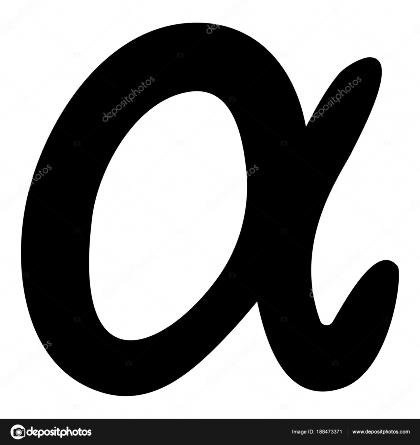 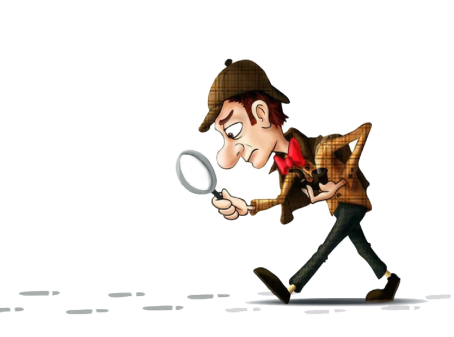 о, к, л, ш, а
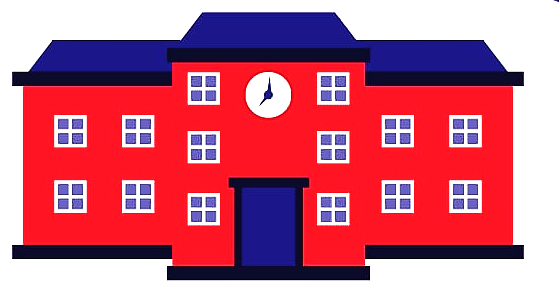 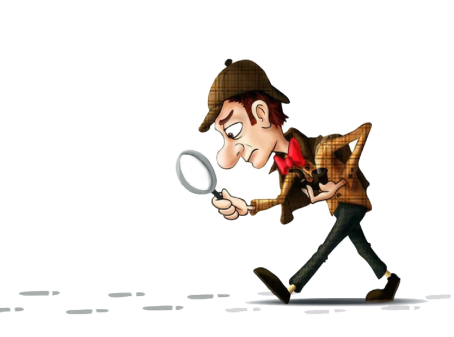 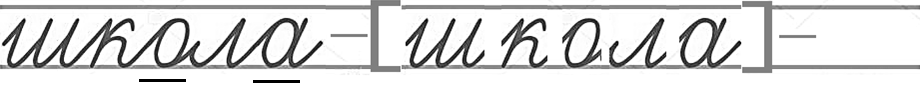 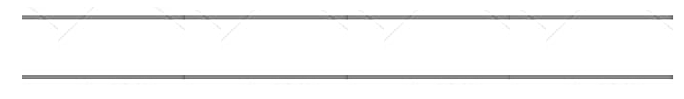 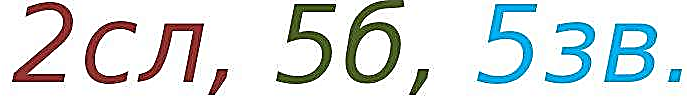 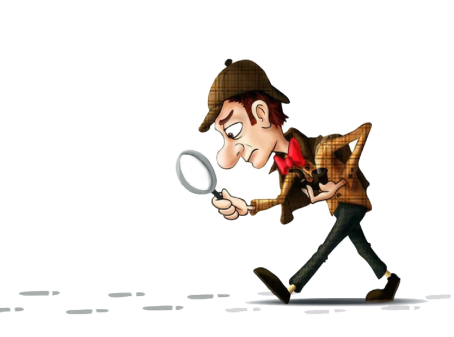 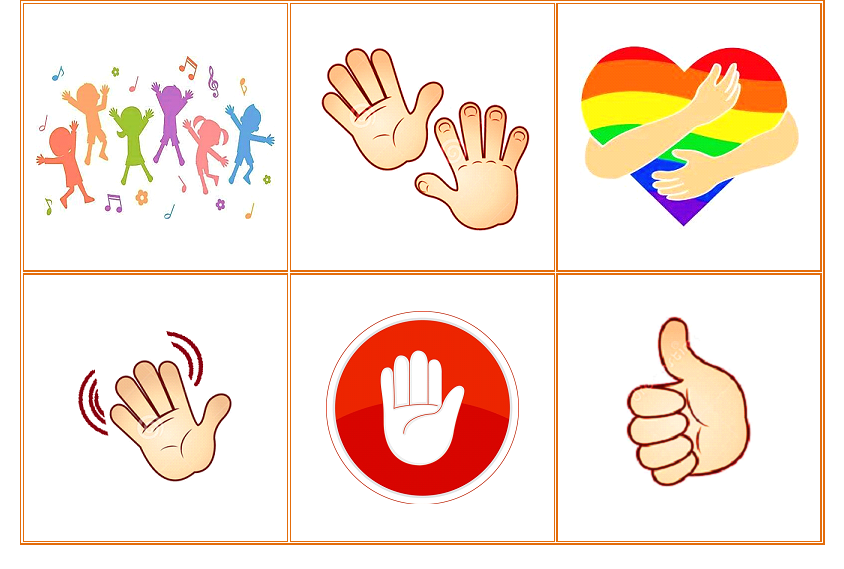 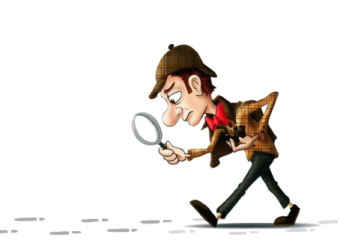